Fuzzy szabálybázisra épülő döntéshozatal összegző defuzzyfikációval
Portik Tamás
PhD hallgató

Témavezető: 
Prof. Dr. Pokorádi László
Hollókő,  2013. április 4. - 5.
Tartalom
Beszállító értékelés

Tradicionális fuzzy szabálybázisú döntéshozatal

Hagyományos defuzzyfikációs módszerek

Fuzzy szabálybázisú döntéshozatal összegző defuzzyfikációval

Összegző defuzzyfikációs módszerek

Esettanulmány

Publikációk
Beszállító értékelés
Defected Parts Per Million / Hibás Darabok Millióra Vetítve
Értékelési Szempontok
 Minőség
 Ellátó Lánc
 Költségek
 Vevőszolgálat
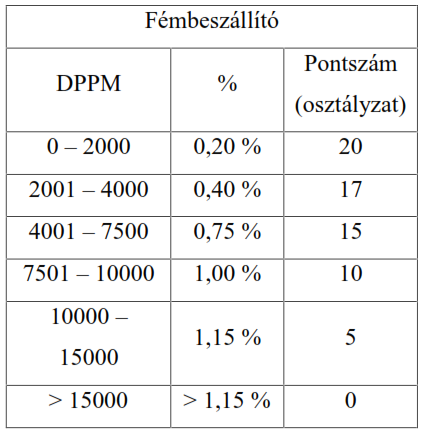 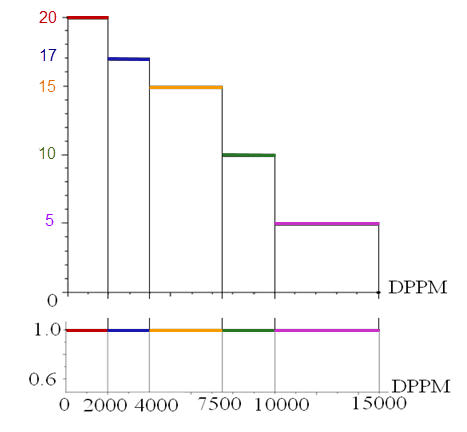 Fuzzy beszállító értékelés
Arányos halmazátmenet  egyenes trapézszáral
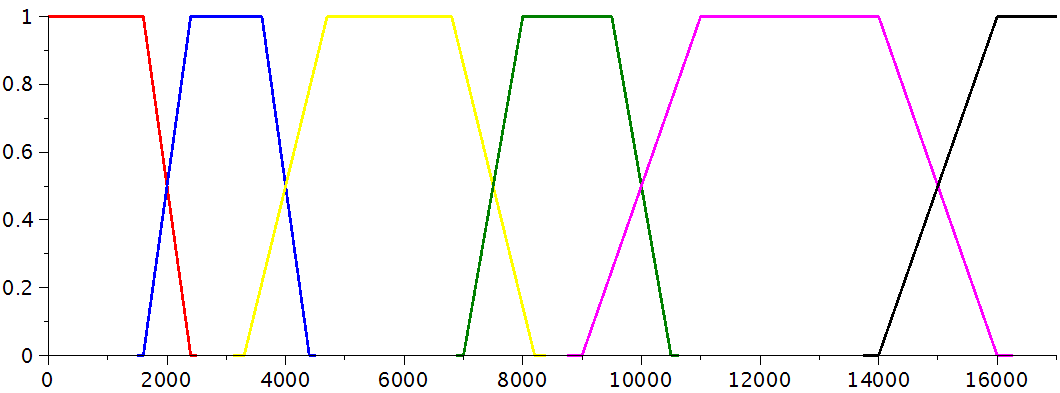 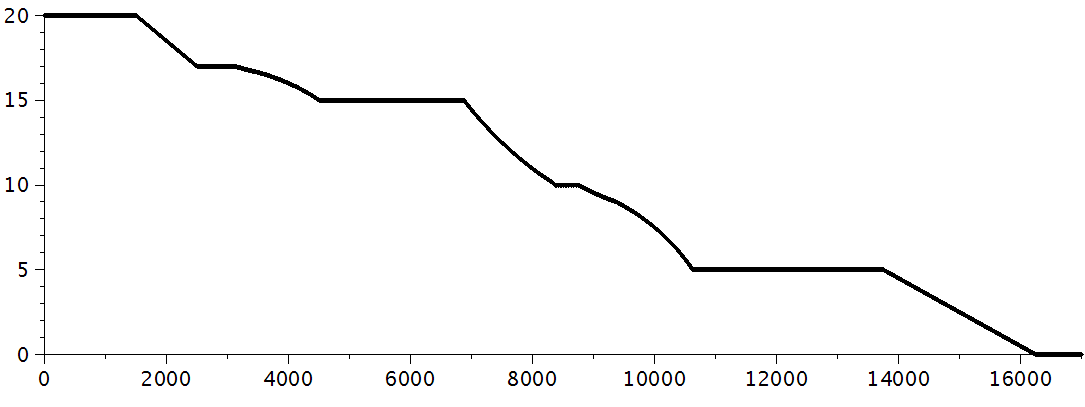 Arányos halmazátmenet trigonometrikus trapézszárral
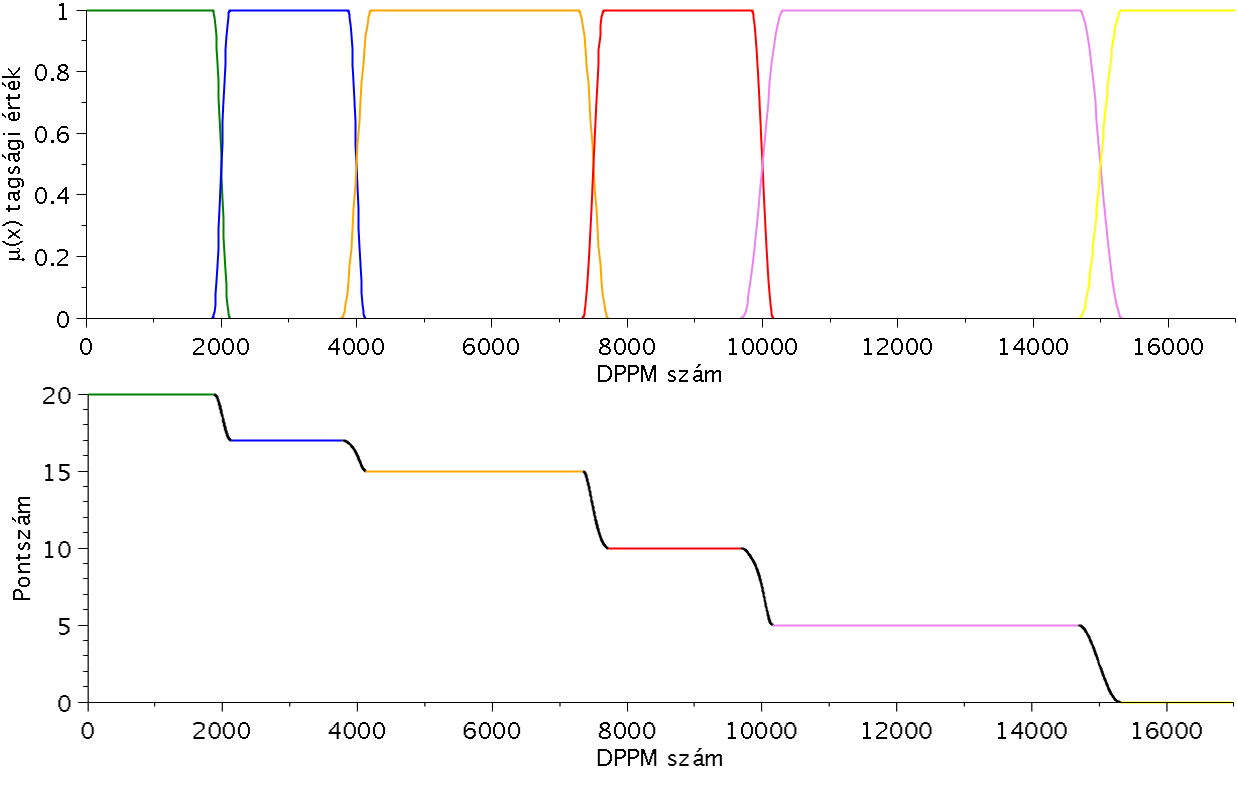 Tradicionális fuzzy szabály bázisú döntés hozatal
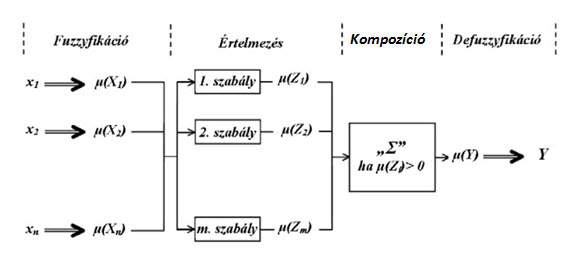 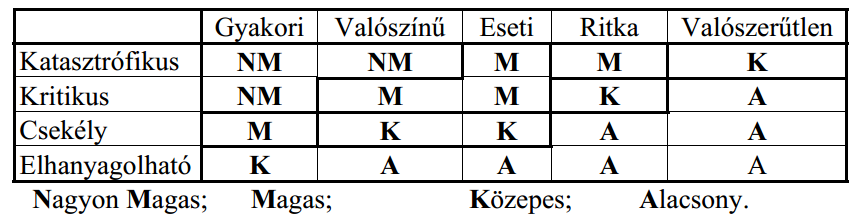 Fuzzy szabálybázisú döntéshozatal összegző defuzzyfikációval
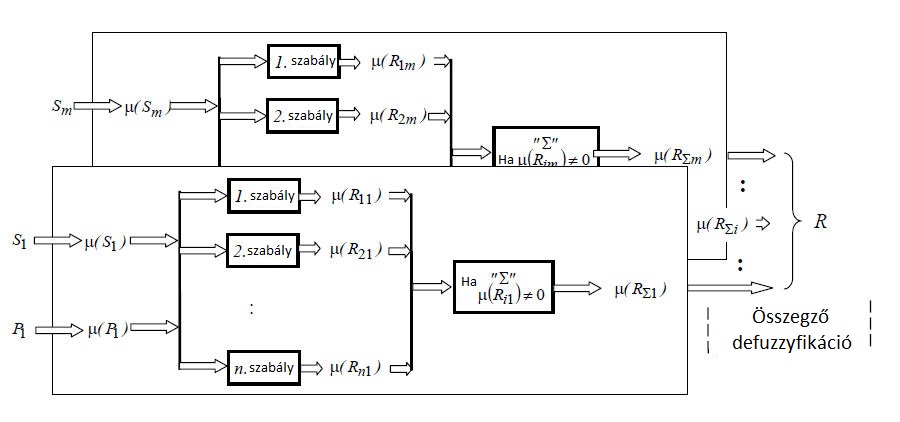 Hagyományos defuzzyfikációs módszerek
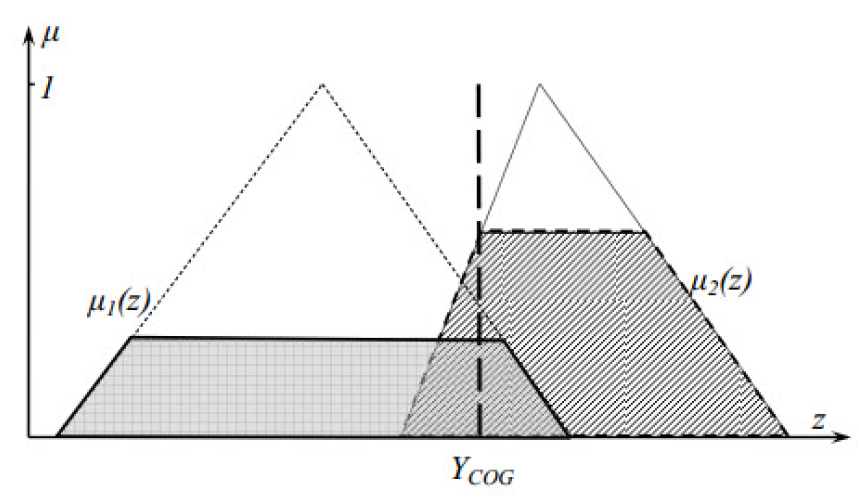 Súlypont módszer
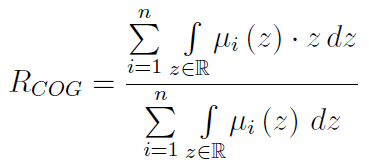 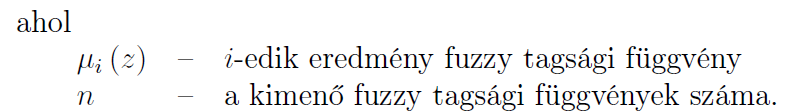 Általános súlypont módszer
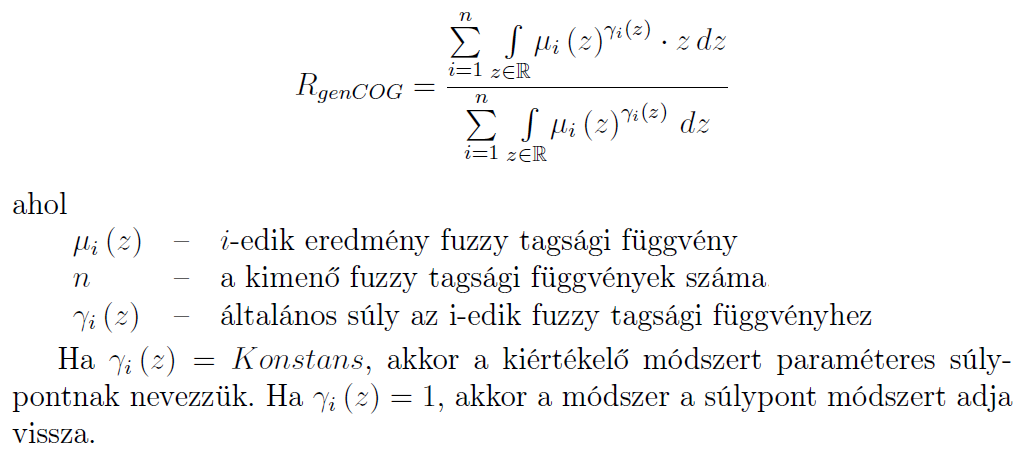 Területfelezéses módszer
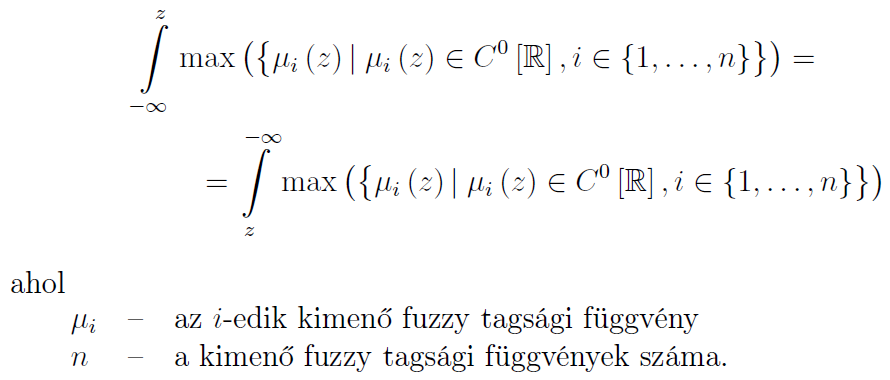 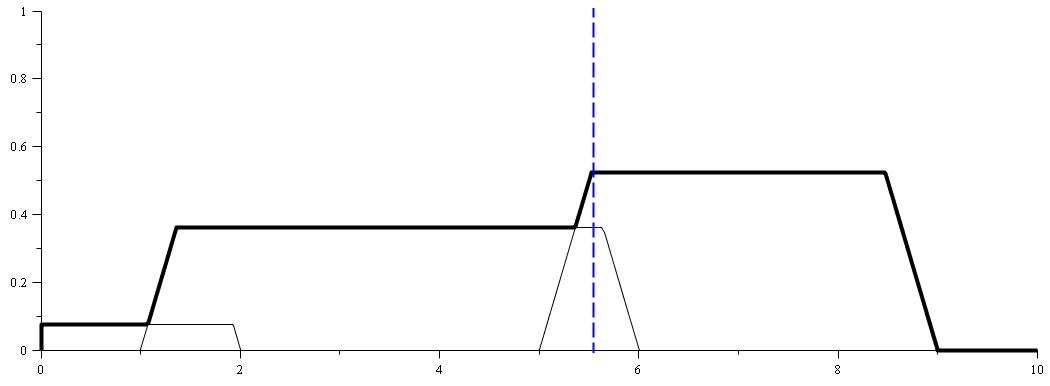 z
Legnagyobb felület, geometriai középpont módszer
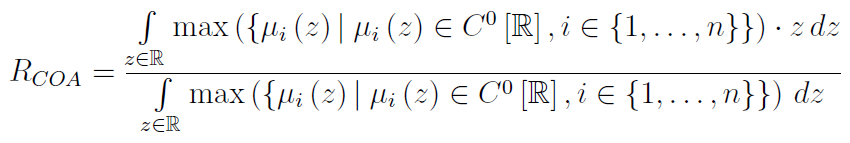 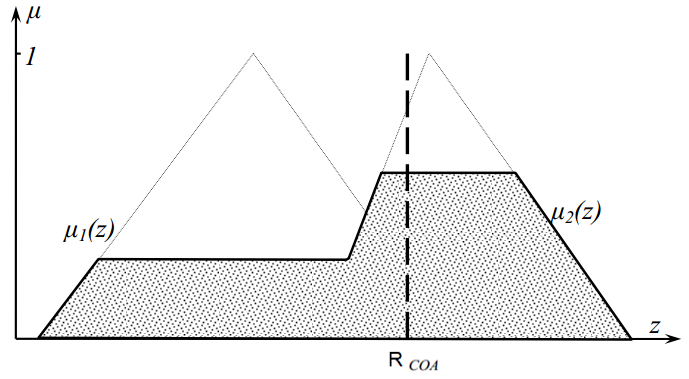 Összegző defuzzyfikációs módszerek
Összegző SP módszer
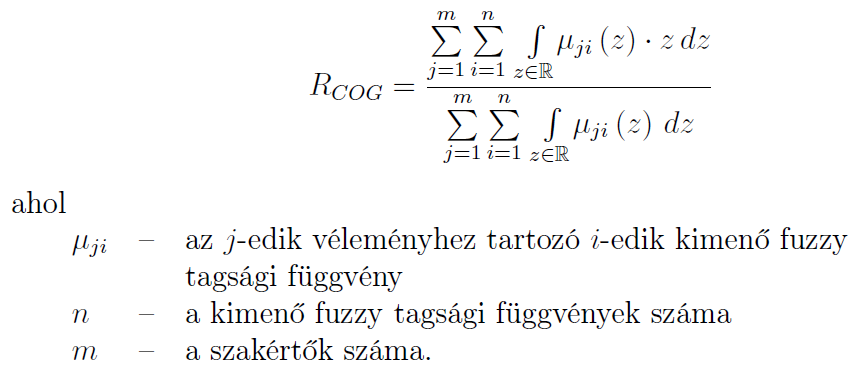 Súlyozó összegző SP módszer
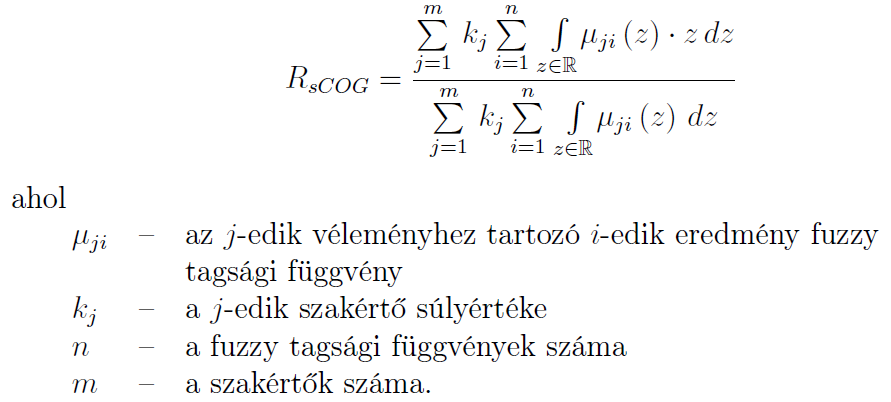 Általánosított SP módszer súlyozó összegzéssel
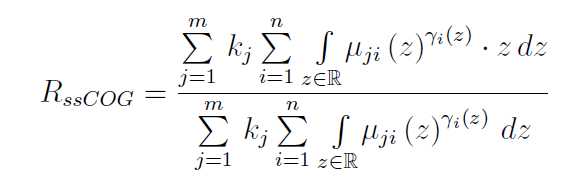 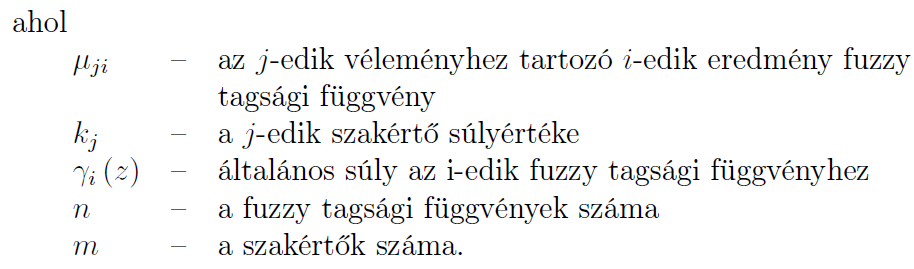 Legnagyobb felület területfelezésssel
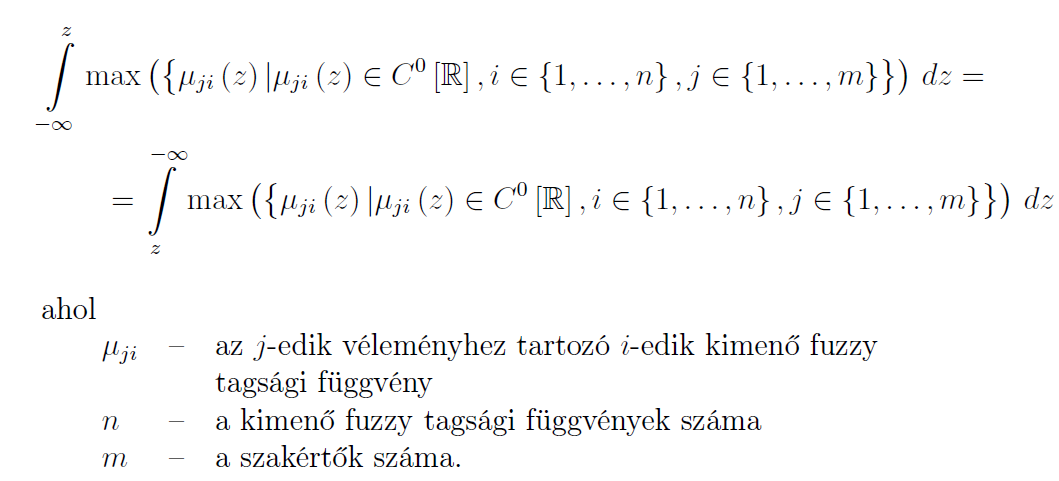 Geometriai középpont súlyponttal kombinálva
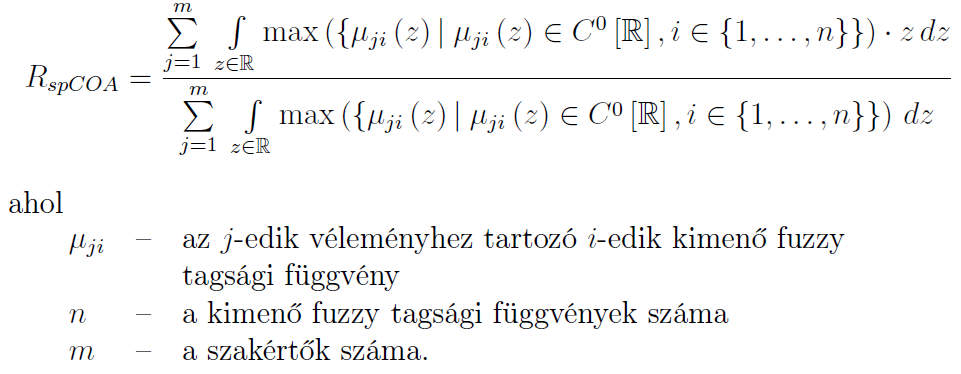 Geometriai középpont geometriai középponttal kombinálva
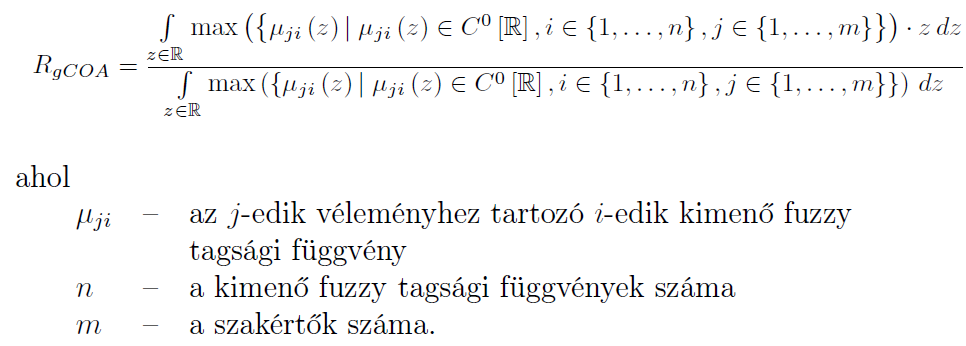 Esettanulmány
Kockázati mátrix
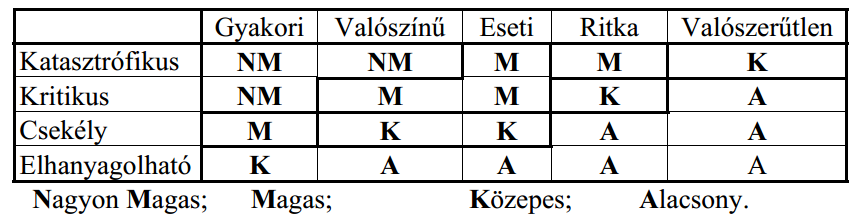 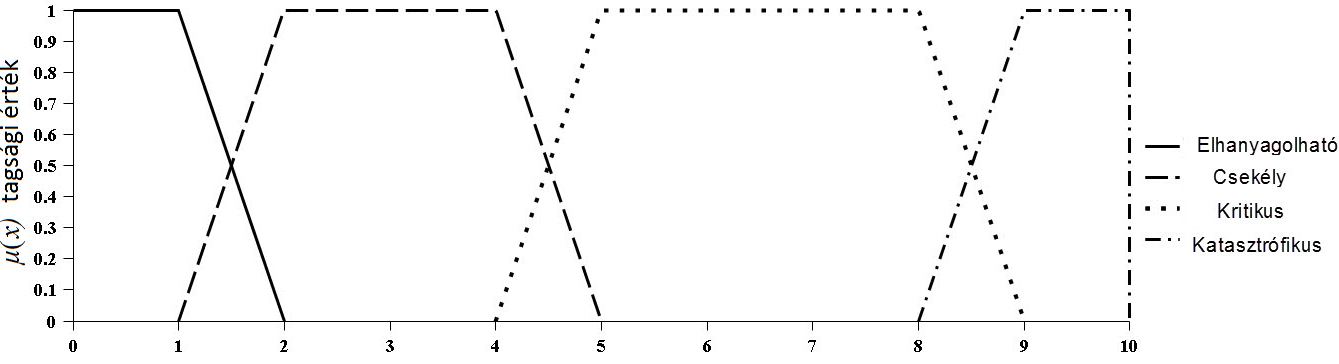 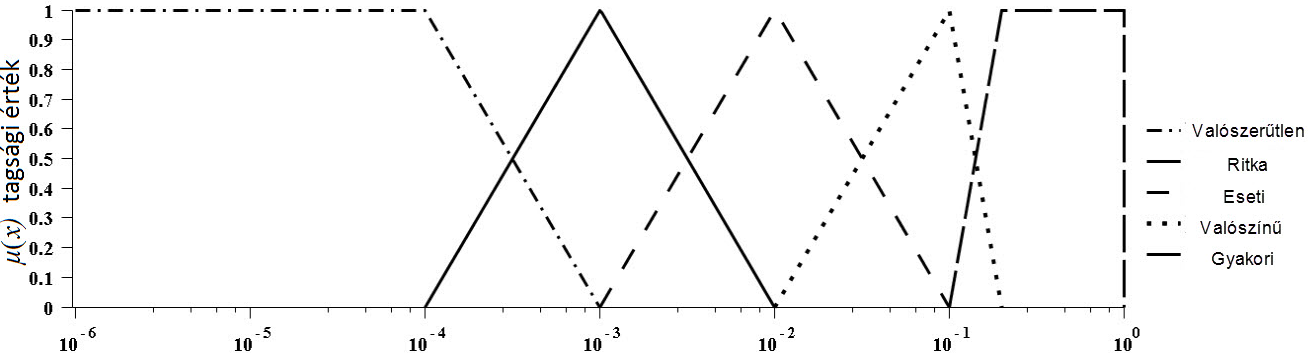 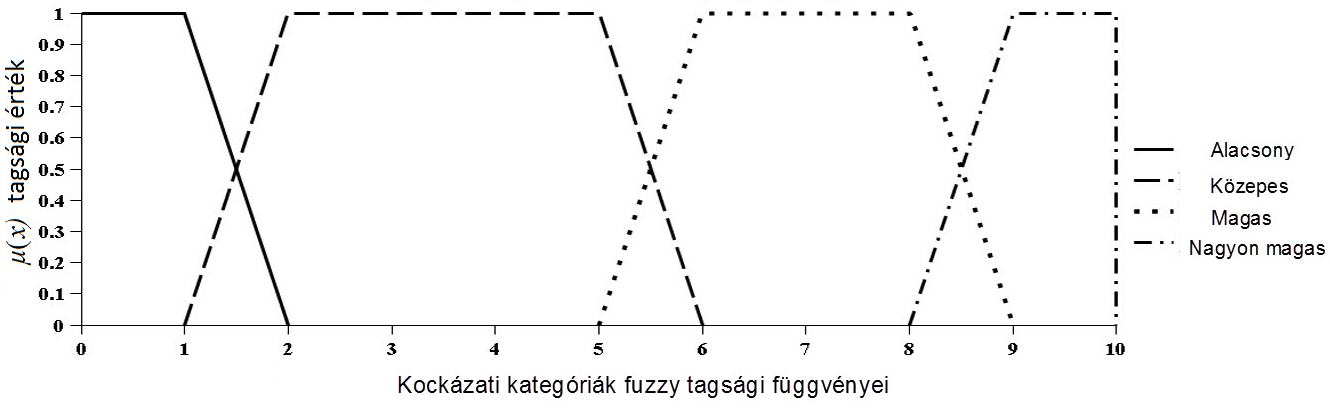 A hagyományos és az összegző defuzzyfikáció eredménye
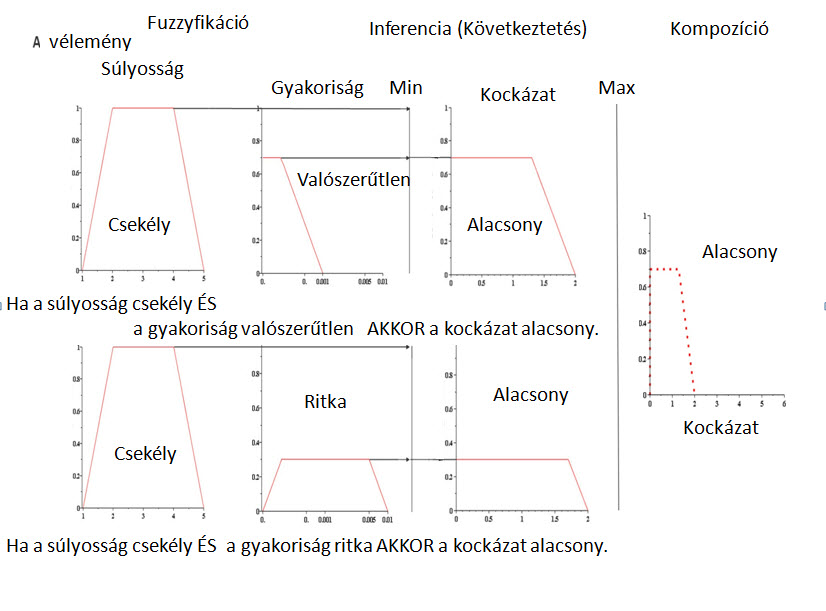 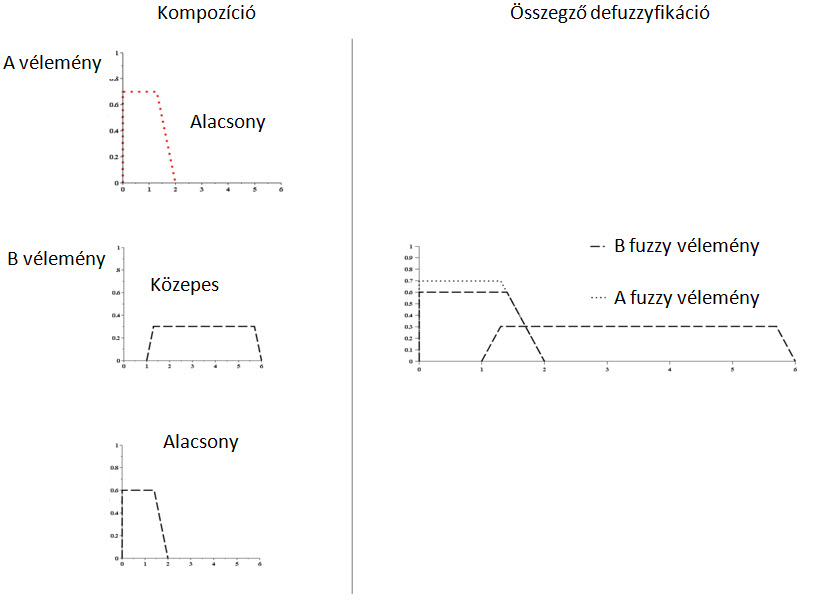 Publikációk listája
Angol nyelvű folyóirat publikációk
  
Tamás Portik, László Pokorádi, Hydraulic Risk Assessment using Summarized Defuzzyfication, Engineering Failure Analysis, (lektoráció alatt)
 
Tamás Portik, Tamás Varga,  Developement of fuzzy supplier-rating by trapeze fuzzy membership functions with trigonometrical legs,  Theory and Applications of Mathematics & Computer Science (journal) (ISSN 2067-2764; E-ISSN 2247-6202), Vol. 1, No. 2 (2011) p. 56.-70.  (a folyóiratot a Zentralblatt Math  jegyzi)

Angol nyelvű konferencia publikációk

Portik Tamás, Pokorádi László, Fuzzy rule based risk assessment with summarized defuzzyfication, Proceedings of the XIIIth Conference on Mathematics and its applications (ICMA 2012), Timisoara, 2012 november 1-3., (ISSN 1224-6069) pp. 271-276.  (Zentralblatt Math)

Tamás Varga, László Pokorádi, Tamás Portik  , Computational method of process audit evaluation based on VDA 6.3 standard by fuzzy application,      Proceedings of the XIIIth Conference on Mathematics and its applications (ICMA 2012), Timisoara, 2012 november 1-3., (ISSN 1224-6069)   (Zentralblatt Math)
Tamás Varga, Tamás Portik, László Pokorádi, Development Possibility Of Process Audit Evaluation Based On Vda 6.3 Standard By Fuzzy Logic Application, VSDIA 2012, 13th Mini Conference on VSDIA 2012, Budapest, Hungary, 7-8 November 2012.  (megjelenés alatt, Scopus jegyzi)

Portik Tamás,Varga Tamás, Pokorádi László: Development of Supplier-Rating based on Fuzzy Set Theory, Modern Technologies in Manufacturing, Románia, Kolozsvár (Cluj-Napoca), 2011. október, 6-8.  ISBN 978-606-8372-02-0 , p. 279.-282. 
 
Portik Tamás, Pokorádi László: Possibilities of Use of Mathematical Modelling in the Vehicle Maintenance-Management, VSDIA 2010, 12nd Mini Conference on VSDIA2010, Budapest, Hungary, 8-10 November 2010.  (Scopus)
 
Portik Tamás, Pokorádi László: Possibility of Use of Fuzzy Logic in Management, 16th Building Services, Mechanical and Building Industry days" International Conference, 14-15 October 2010, Debrecen, Hungary (ISBN 978-963-473-423-9), p. 353-360.  (4 - ebből 2 db IEEE (Institute of Electrical and Electronics Engineers )- hivatkozás)
Magyar nyelvű  publikációk

Folyóiratok

Varga Tamás, Portik Tamás, Klasszikus Beszállítói Értékelés Problémái, Fejlesztési Lehetőségei, Repüléstudományi Konferencia, Szolnok, 2011. április 15., Repüléstudományi Közlemények Különszám 2011. április 15, (HU ISSN 1789-770X)

Portik Tamás, Matematikai Modellezési Lehetőség az Üzemeltetés-Menedzsmentben — áttekintő tanulmány, (Possibilities of Use of Mathematical Modelling in the Maintenance-Management — Reviewing of Papers), Debreceni Műszaki Közlemények, 2010. Vol.: 1. p. 63-68. elektronikus folyóirat  (HU ISSN 2060 - 6869) (DOAJ (Directory of Open Access Journals), Google Scholar, Academic Journals Database)

Konferencia kiadványok

Pokorádi László, Portik Tamás, Modellek a műszaki menedzsment döntéshozatalában, Proceedings of  „Challenges and Lessons in Management” International Conference on 
the Occasion of the 40th Anniversary of the Foundation of the Department of Management and Enterprise (ISBN 978-963-473-593-9) pp. 8. (MMVT40-06)
Portik Tamás, Pokorádi László, Fuzzy halmazelméletre épülő beszállító értékelés trigonometrikus szárú trapéz fuzzy tagsági függvényekkel, Proceedings of „Challenges and Lessons in Management” International Conference on the Occasion of the 40th Anniversary of the Foundation of the Department of Management and Enterprise (ISBN 978-963-473-593-9) pp. 8. (MMVT40-08)

Portik Tamás, Varga Tamás, Pokorádi László, Fuzzy halmazelméletre épülő minőségbiztosítási értékelés, Műszaki Tudomány az Észak-kelet magyarországi régióban 2012. Debrecen, MTA Debreceni Akadémiai Bizottság, 2012. május 10. (ISBN 978-963-7064-28-9),  p. 81-90 .
 
Portik Tamás, Pokorádi László, Varga Tamás, Fuzzy halmazelmélet alkalmazása a beszállítók értékelésében, XVII. Épületgépészeti, Gépészeti és Építőipari Szakmai Napok Szakkiállítás és Nemzetközi Tudományos Konferencia kiadványa (ISBN 978-963-473-464-2), Debrecen, 2011. október 13-14., pp. 8.
 
Varga Tamás, Portik Tamás, Pokorádi László: Fuzzy halmaz elmélet gyakorlati alkalmazása a beszállító értékelésben, Informatika a Felsőoktatásban 2011 Konferencia, Hungary, Debrecen, 2011. augusztus, 24-26. ISBN 978-963-473-461-1 p. 655-661.
 
Portik Tamás, Intervallum Logikák, Tudomány Az Észak-Kelet Magyarországi Régióban 2011 Konferencia, 2011. Május 18., Miskolc, Hungary, ISBN 978-963-7064-25-8;
Egyéb közös együttműködésből származó publikációk
 
Mankovits Tamás, Portik Tamás, Alapvető Megfontolások Tengelyszimmetrikus Gumialkatrészek Alakoptimalizálásakor, Műszaki Tudomány az Észak-Kelet Magyarországi Régióban, Szolnok, 2012. május 10. 
 
Mankovits Tamás, Portik Tamás, Szabó Tamás: One-Dimenzional Shape Optimalisation of a Rubber Spring Using FEM, XXV. microCAD Internacional Scientific Conference, Miskolc, Hungary,2011, March 31.- April 1. ISBN 978-963-661-958-9  p.: 31-36. 
 
Huri Dávid, Mankovits Tamás, Portik Tamás: Gumiszerű Anyagok Végeselemes Vizsgálatának Lehetőségei a FEMAP 9.3 Alkalmazásával, Műszaki Tudomány az Észak-Kelet Magyaroszági Régióban, Miskolc, Hungary, 2011; ISBN 978-963-7064-25-8; p.: 531-538.
Köszönöm a figyelmet!